الشـــــركات التــــــــــجارية الأحكام العامة للشركات
الطبيعة القانونية للشركة
النظرية العقدية 
ان الشركة عبارة عن عقد يلتزم بموجبه شخصان او اكثر بأن يساهم كل منهم في مشروع يستهدف الربح
للشركاء كامل الحرية في تنظيم حقوق والتزامات الطرفين (مبدأ سلطان الإرادة)
النظرية النظامية 
ان وجود تنظيم للشركات يعني وجود قيود على الحرية التعاقدية 
لايجوز للشركات مخالفة القواعد الآمرة لنظام الشركات مما يؤيد النظرية النظامية 
انكر بعض الفقهاء الصفة التعاقدية للشركة ورأوا فيها نظاما قانونيا يتعارض مع فكرة العقد
الطبيعة القانونية للشركة
النظرية المختلطة 
الشركة عبارة عن مزيج بين الفكرتين . النظرية التعاقدية تسود في شركات الأشخاص بينما تسود النظرية النظامية في شركات الأموال 
عقد الشركة ليس كغيره من العقود ،حيث ينشأ عنه ولادة شخص معنوي له كيان قانوني مستقل عن الشركاء فيكتسب الحقوق ويتحمل الالتزامات (الشخصية المعنوية للشركة)
الشركة من الناحية القانونية  تعني العقد والشخص المعنوي الذي يتولد عنه
انواع الشركات ومعيار التفرقة بينها
تنقسم الشركات بوجه عام الى شركات مدنية وشركات تجارية
معاييرالتمييز بين الشركات المدنية والتجارية
المعيار الموضوعي 
 تكون الشركة تجارية وفق لهذا المعيار اذا كان نشاط الشركة عملا تجارياً وتكون مدنية اذا كان نشاطها مدني مثل الشركات العقارية والزراعية والأعمال الاستخراجية
يأخذ نظام الشركات السعودي بهذا المعيار 
اذا كان للشركة اغراض متعددة بعضها تجاري وبعضها مدني ، يحدد صفة الشركة الغرض الرئيسي .فإذا كان الغرض الرئيسي هو احتراف القيام بالأعمال التجارية اعتبرت شركة تجارية ويعتبر ماتقوم به من أعمال مدنية أعمال تجارية بالتبعية . مثل شركة سكر تقوم بشراء قصب السكر من المزراعين وتحويله الى سكر (عمل تجاري) وبالاضافة لذلك تقوم بزراعة السكر (عمل مدني) فيعتبر قيامها بالزراعة عمل (تجاري بالتبعية)
والعكس صحيح اذا كان غرض الشركة الرئيسي مدنياً فتعتبر مدنية وماتقوم به من اعمال تجارية اعمال مدنية بالتبعية . مثل قيام شركة بتقسيم الأراضي وبيعها (عمل مدني) وبالإضافة لذلك تقوم بإنشاء المجاري وتوريد المياه والكهرباء (عمل تجاري) فيعتبر عمل (مدني بالتبعية)
تابع معاييرالتمييز بين الشركات المدنية والتجارية
المعيار الشكلي 
قد يحدث أن تتخذ شركة مدنية أحد أشكال الشركات التجارية (شركة تضامن او توصية بسيطة مثلا) وهذا جائز لأن نظام الشركات لايمنع ذلك .
اتخاذ الشركة المدنية لشكل تجاري له أثرهام وهو خضوعها للنظام الذي يحدد الشكل التجاري المختار . مثلا لو اختارت شركة مدنية شكل شركة مساهمة لابد ان يلتزم الشركاء باتباع قواعد الـشركات المساهمة .
تكون الشركة تجارية وفقاً لهذا المعيار اذا اتخذت احد أشكال الشركات التجارية المنصوص عليها في القانون حتى لو كان نشاطها مدني 
مطبق في القانون الانجلو امريكي والقانون الجرماني الأصل مثل هولندا
الأنواع المختلفة للشركات
الشركات القابضة
Holding Company
تكون في العادة شركة مساهمة تقوم بالسيطرة المالية والإدارية على شركات أخرى تدعى الشركات التابعة بأن تمتلك اكثر من نصف رأس مالها  بحيث يكون لها السيطرة على تأليف مجلس إدارتها 
وإذا نظرنا إلى نظام الشركات السعودي، نجد أنه لم يشر إلى الشركة القابضة، وتبعا لذلك لم يرد فيه أي تنظيم لهذه الشركة وفي الواقع العملي تسمح وزارة التجارة والصناعة بإنشاء شركات قابضة، ولكنها تشترط بأن ينص في عقود تأسيسها بأن من أغراضها المشاركة بنسبة تمكنها من السيطرة على الشركات التي تشارك فيها ولم تكن الوزارة تشترط شكلا معينا من أشكال الشركات ينبغي أن تكتسبه الشركة القابضة، إلا أنها أصبحت الآن تشترط ألا تكون في شكل شركة أشخاص ،ويلاحظ أن معظم الشركات القابضة في السعودية يتخذ شكل الشركة ذات المسؤولية المحدودة
الغرض الرئيسي لهذه الشركة هو المشاركة في رأسمال شركة أو عدة شركات أخرى بغرض السيطرة عليها حتى لو لم تكن في نفس المجال
وتتحقق سيطرة الشركة القابضة على الشركات التابعة من خلال السيطرة على سلطة اتخاد القرار في الشركات التابعة عن طريق التمتع بأغلبية التصويت في الجمعيات العمومية للمساهمين أو الشركاء ومجالس إدارات تلك الشركات وتتمكن الشركة القابضة من إحراز هذه السيطرة عن طريق تملكها أغلبية الأسهم في رأسمال الشركات التابعة وتنص بعض القوانين على وجوب أن تتملك الشركة القابضة بنسبة 51 %على الأقل في رأسمال الشركة التابعة
لا تعتبر الشركة القابضة شكلا قانونيا جديدا ولكن توجب بعض القوانين بأن تتخذ الشركة القابضة شكل شركة معين (شكل شركة المساهمة مثلا ً)
توجب بعض القوانين أن يقتصر غرض الشركة القابضة على غرض وحيد هو المساهمة في رأسمال شركات أخرى بغرض السيطرة عليها ولا تجيز لها أن تمارس أي نشاط اقتصادي آخر(مثل شركة المملكة القابضة) ويسمح البعض الآخر من القوانين للشركة القابضة أن تمارس أعمالا أخرى إلى جانب الغرض الأساسي (مثل شركة انعام القابضة)
مثال : شركة صناعية تقوم بصناعة السيارات تدخل كشركة قابضة في شركات انتاج الاطارات والدهانات والزجاج من اجل توجيه هذه الشركات التابعــة من اجل خدمة عملها الرئيسي وهو صناعة السيارات وبالتالي تستفيد من امرين تشغيل اموالها الفائضة من صناعة السيارة وكذلك تحصل على اقل الاسعار من الشركات التابعـــة باعتبارها هي رئيس مجلس الادارة نفسها للشركة التابعة .  
شروط الشركة القابضة : 1ـ ان تكون شركة تجارية 2 ـ ان يوجد شركات تابعة 3ـ سيطرة الشركة القابضة على الشركات التابعة 4ـ استقلال الشركة التابعة .
تابع الشركة القابضة
فوائد الشركات القابضة :
الاعفاء من الضرائب على رأسمالهـــــا -توفيــرالسيولــــة - تشجيع الاستثمارات الوطنية واكتساب الخبرة وتبادلها على صعيد التخصص في ادارة الاعمال وتطويرها ووسائلها الوظيفية والتقنية
من الأمثلة عليها شركة المملكة القابضة :
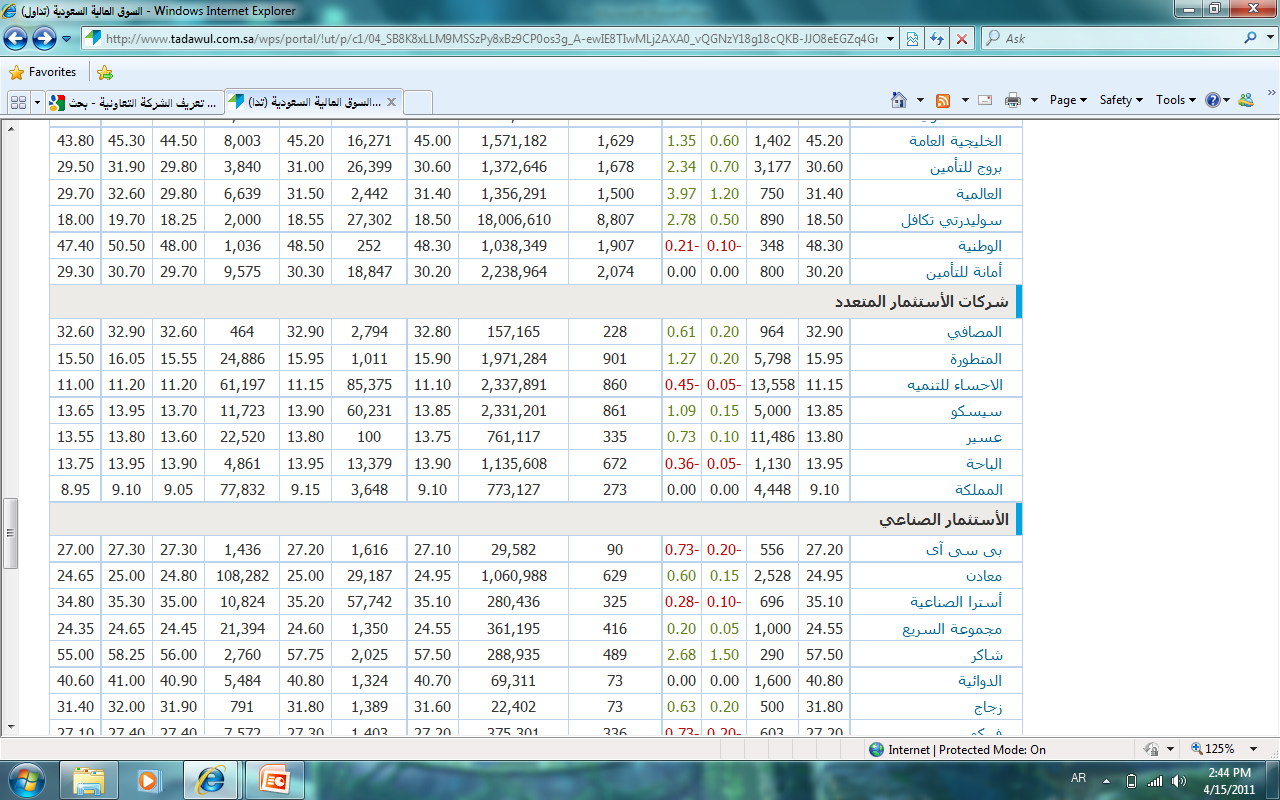 تعريف الشركة : عقد يلتزم بمقتضاه شخصان أو أكثر بأن يساهم كل منهم في مشروع يستهدف الربح بتقديم حصة من مال او عمل لاقتسام ماقد ينشأ عن هذا المشروع من ربح أو خساره
عقد انشاء الشركة
الأركان الموضوعية العامة 
الأركان الموضوعية الخاصة 
شروط الاحتجاج بالشركة في مواجهة الغير (الأركان الشكلية)
بطلان عقد الشركة
الأركان الموضوعية العامة
الرضا : شرط من شروط صحة العقد ويجب ان يشمل الرضا كافة عناصر العقد وشروطه أي الغرض الذي ستقوم الشركة بتحقيقه ورأس مالها وكيفية ادارتها ....الخ
لابد ان يكون رضا الشركاء بالشركة صحيحاً لايشوبه عيب من عيوب الرضا وهي (الغلط - الإكراه –التدليس  ) وإلا كان عقد الشركة قابلاً للإبطال والذي يتمسك بهذا البطلان هو الشريك الذي كان رضاه يشوبه احد هذه العيوب 
الإكراه نادر الوقوع ، عكس التدليس الذي قد يلجأ له الشركاء لاقناع الغير بالدخول في الشركة. والغلط الذي يجيز ابطال العقد هو الغلط الجوهري كالغلط في شخصية الشريك في شركة من شركات الأشخاص كشركة التضامن مثلا أو الغلط في نوع الشركة مثل لو أراد شخص ان يشترك في شركة مساهمة واذ بها شركة تضامن  

الأهلية :هي بلوغ الشخص سن 18 سنة فما فوق دون الإصابة بعوارض انعدام الأهلية كالجنون والعته وعوارض نقص الأهلية كالسفة والغفلة 
في حالة ناقص الأهلية (كالقاصر المميز او المصاب بالسفه والغفلة) اذا دخل في شركة يكون عقد الشركة قابل  للابطال (بطلان نسبي) لمصلحته والذي يتمسك بالبطلان هو الشريك ناقص الأهلية
تابع الأركان الموضوعية العامة
في حالة عديم الأهلية (كالقاصر الغير مميز أو المجنون والمعتوه) يكون عقد الشركة باطل بطلان مطلق 
لايجوز للولي او الوصي أن يعقد عقد شركة لمصلحة القاصر اذا كانت شركة تضامن ولكن يجوز للولي أو الوصي بعد الحصول على اذن المحكمة ان يستثمر اموال القاصر في أسهم شركات المساهمة أو التوصية بالأسهم 
المحل : المقصود بمحل الشركة هو الغرض الذي يسعى الشركاء الى تحقيقه بتكوين الشركة
يجب أن يكون محل عقد الشركة ممكنا ً  (أي نشاط جائز ولكن النظام يحظره على مثل نوع الشركة) ومشروعا ً غير مخالف للنظام العام. 
يكون عقد الشركة باطل بطلان مطلق اذا كان محلها غير مشروع أو غير ممكن
وتبعاً لذلك تكون الشركة التي محلها تجارة المخدرات مثلا ً باطلة . وكذلك الشركة ذات المسئولية المحدودة اذا مارست أعمال التأمين والادخار والبنوك تكون باطلة 
السبب : 
يرى فريق ان السبب هو رغبة الشركاء في تحقيق الغرض الذي انشأت من اجله الشركة. أي ان السبب يختلط بالمحل 
يرى فريق آخر ان السبب يختلف عن المحل وهورغبة الشريك في تحقيق الربح وعلى ذلك فهو مشروع بكل الصور
الأركان الموضوعية الخاصة
الأركان الموضوعية العامة السابق ذكرها لابد من توافرها لصحة عقد الشركة، وجميع العقود الأخرى 
أما الأركان الموضوعية الخاصة هي التي تميز بين عقد الشركة وغيره من العقود الأخرى 
تعدد الشركاء : 
يلزم لعقد الشركة وجود شخصين أو أكثر 
القاعدة في النظام السعودي هي تعدد الشركاء وقد يكونوا اشخاص طبيعين أو معنويين
 يسلتزم النظام ان يكون هناك خمسة مؤسسين لشركة المساهمة كحد أدنى . وأن لايزيد عدد المؤسسين عن خمسين شريك كحد أقصى في الشركة ذات المسئولية المحدودة
قرر مجلس الوزراء عام 1430هـ كاستثناء للقاعدة السماح لشركات الاتصالات والبنوك بتأسيس شركة العضو الواحد (single-member company ) في المملكة 
تقديم الحصص : لابد أن يقدم كل شريك حصة في رأس المال والا انتفت فكرة الشركة والحصة ثلاثة انواع :-
الحصة النقدية : مبلغ من النقود يلتزم الشريك بتقديمه 
قد يتم الاتفاق على ان تدفع الحصص مرة واحده أو على دفعات في مواعيد محددة 
فإذا تأخر الشريك عن تقديم الحصة في الميعاد المحدد جاز للشركة مطالبته بالحصة والتعويض عن التأخير
الأركان الموضوعية الخاصة
الحصة العينية : تكون الحصة التي يقدمها الشريك عينية (عقاراً  كقطعة أرض أو مخزن )أو منقولاً مادياً (كالآلات والبضائع ) أو منقولا ً معنوياً (كبراءة اختراع) وتقديم الشريك لهذه الحصة العينية قد يكون على وجه التمليك أو على وجه الانتفاع 
عندما تقدم الحصة العينية على وجه التمليك يكون الوضع يشبه البيع وتسري عليه أحكامه
عندما تقدم الحصة العينية على وجه الانتفاع يكون الوضع يشبه الإيجار وتسري عليه أحكامه
يجوز ان تكون الحصة المقدمة من الشريك عبارة عن ديون له في ذمة الغير.وفي هذه الحالة لايكون قد وفى التزامه للشركة الا بعد استيفاء الشركة للدين من الغير.
الحصة بالعمل :  تعهد الشريك بأن يسخر خبراته أو جهده لخدمة الشركة 
في هذه الحالة لابد أن يكرس الشريك كل نشاطه للشركة ولايجوز له أن يباشر نفس العمل الذي تعهد بتقديمه للشركة كحصة لما في ذلك من منافسة لها، واذا فعل وحقق أرباح كانت هذه الأرباح من حق الشركة 
لايجوز أن تقتصرحصة الشريك على ماله من سمعة ونفوذ
عندما تنقضي الشركة يسترد الشريك بالعمل حريته في وقته ويحق له مزاولة نفس العمل ،واذا مرض او اصيب بعاهة تمنعه من القيام بعمله اعتبرت الشركة منحلة بالنسبة له 
يتم تقويم الحصة بالعمل وقت التعاقد ويتحدد بناء عليها نصيب الشريك بالعمل في الارباح والخسائر
تابع الأركان الموضوعية الخاصة
مجموع الحصص النقدية والعينية هي التي تشكل رأس مال الشركة وهو الحد الأدني لضمان الوفاء بالديون.أما الحصص بالعمل فلا تدخل في تكوين رأس مال الشركة (عللي) ومن هنا كانت استحالة ان يقدم جميع الشركاء حصصهم بالعمل فقط ، فهذه الشركة لايكون لها رأس مال نقدي
اذا لم يحدد عقد الشركة نصيب الشريك بالعمل في الأرباح والخسائريحق له ان يطلب تقويم عمله ويكون هذا التقويم أساس لتحديد حصته في الربح أو الخسارة 

اقتسام الأرباح والخسائر :  مقابل تقديم الشركاء للحصص لابد من اشتراكهم جميعاً في الأرباح والخسائر. وهذا هو الغرض الذي يسعى اليه الشركاء من تكوين الشركة وهو الذي يميز بين الشركة والجمعية (التي تكون اغراضها دائما معنوية ولاتسعى الى تحقيق أرباح مادية).
الأرباح : هي الكسب النقدي أو العيني الذي يضاف الى ذمة الشركاء أو المساهمين نتيجة نشاط الشركة. لكي تكون الأرباح حقيقية فإنها يجب ان تستوفي الشروط التالية :
ألا تستقطع من رأس المال
ألا يتم توزيع الأرباح الا بعد جبر الخسائر 
ألا يؤدي توزيع الأرباح الى امكانية افلاس الشركة
تابع الأركان الموضوعية الخاصة
الخسائر : الانخفاض في قيمة موجودات الشركة اي ان يكون الرصيد المدين اعلى من الرصيد الدائن 
شرط الأسد : حرمان الشريك من الربح أو اعفائه من الخسارة 
هذا الشرط باطل في نظام الشركات لتنافيه مع اشتراك الشركاء في الارباح والخسائر
يجوز فقط اعفاء الشريك بالعمل من الخسارة بشرط أن لايكون قد تقرر له أجر عن عمله
للشركاء مطلق الحرية في تحديد مقدار الربح والخسارة لكل شريك ولايلزم أن يكون هذا التحديد متساوياً  ولكن يجب أن لايكون صورياً 
اذا لم يحدد عقد الشركة كيفية توزيع الأرباح والخسائر يكون نصيب كل شريك منها بنسبة حصته في رأس المال .واذا اقتصر العقد على تحديد نصيب الشريك من الربح يكون نصيبه من الخسارة معادل لنصيبه في الربح والعكس صحيح ايضا ً
نية المشاركة :  الرغبة التي تتوفر لدى الشركاء للتعاون فيما بينهم وتحمل المخاطر المشتركة لتحقيق غرض الشركة 
اغفل نظام الشركات الإشارة الى هذا الركن لكونه من القواعد العامة 
تختلف درجة توافر نية المشاركة حسب نوع الشركة 
تبرز أهمية هذا الركن في تمييز عقد الشركة عن غيره من العقود مثل الشيوع الاجباري بين الورثة ، عقد القرض ، وعقد العمل
شروط الاحتجاج بالشركة في مواجهة الغير
كتابة العقد 
نص نظام الشركات على وجوب اثبات عقد الشركة بالكتابة أمام كاتب عادل والا كان العقد غير نافذ في مواجهة الغير (بإستثناء شركة المحاصة) .
للغير فقط الاحتجاج بعدم نفاذ العقد في مواجهة الشركاء (يتجاهل الشركة ويعتبرها غير موجودة)
اشتراط الكتابة لايقتصر على العقد فقط بل يشمل جميع التعديلات التي قد يدخلها الشركاء على بنوده 
يعتبر اشتراط الكتابة في عقد الشركة خروج على مبدأ حرية الاثبات وذلك للأسباب التالية :
عقد الشركة يستغرق تنفيذه وقتا ً طويلا ً
للشركة شخصية معنوية مستقلة عن شخصية الشركاء ولابد أن يكون لها دستورمستقل يستطيع الغير الاطلاع عليه قبل الدخول معها في تعاملات 
لابد من كتابة العقد للتسجيل في السجل التجاري 
شهر عقد الشركة يقتضي وجوب عقد مكتوب
شروط الاحتجاج بالشركة في مواجهة الغير
الإشهار : يترتب على عقد الشركة نشوء شخص معنوي يتعامل مع الغير (بإستثناء شركة المحاصة) ولحماية الغير نظم القانون اجراءات شهر نظام كل نوع من أنواع الشركات
لاتعتبر الشركة غير المشهرة قائمة ولاتكتسب الشخصية المعنوية ولايحتج بها في مواجهة الغير الا بعد استيفاء اجراءات الشهر التي نص عليها النظام 
يترتب على ذلك عدم جواز الانابة عن الشركة امام القضاء والمصالح والوزارات وتعتبر الطبات التي تحمل اسمها غير مقبولة 
يجب أيضا ً شهر التعديلات التي تطرأ على العقد حتى يمكن الاحتجاج بها على الغير 
تستثنى شركة المحاصة من ذلك لأنها شركة مستترة 
اجراءات الشهر تختلف حسب نوع الشركة :
بطلان عقد الشركة
كقاعدة عامة اذا تخلف اي ركن من اركان عقد الشركة (العامة أو الخاصة) فالجزاء هو البطلان 
البطلان : جزاء قانوني ناتج عن تخلف عنصر او أكثر من عناصر الصحة او الانعقاد في العقد بحيث يمنعه من ترتيب آثاره القانونية التي من المفترض ان يرتبها لو كان صحيحاً 
 البطلان المطلق: هو البطلان الذي يجوز لكل ذي مصلحة التمسك به ، ويجوز للمحكمة ان تقضي به من تلقاء نفسها . ويكون في الحالات التالية :
انعدام رضا أحد الشركاء 
انعدام أهلية الشريك وقت الدخول في عقد الشركة 
تخلف أحد الأركان الموضوعية الخاصة 
اذا كان محل الشركة غير مشروع 
اثر البطلان المطلق على الشركاء 
يعتبر عقد الشركة كأن لم يكن فترد الحصص لأصحابها وتوزع الارباح والخسائر اذا باشرت الشركة نشاطها حسب نسبة كل شريك في راس المال 
اثر البطلان المطلق على الغير 
القاعدة العامة  يجوز التمسك بالبطلان المطلق من كل ذي مصلحة 
كاستثناء للقاعدة لايجوز للشركاء الاحتجاج على الغير حسن النية بالبطلان اذا كان الغير يجهل اسباب بطلان الشركة
بطلان عقد الشركة
البطلان النسبي :  هوالبطلان الذي لايجوز التمسك به الا لمن تقرر لمصلحته ولايجوز للمحكمة ان تقضي به من تلقاء نفسها . ويكون في الحالات التالية :
اذا كان أحد الشركاء ناقص الأهلية وقت العقد
اذا شاب رضا أحد الشركاء عيب من عيوب الرضا أو الإرادة 
اثر البطلان النسبي على ناقص الأهلية وصاحب الإرداة المعيبة 
      يقتصر أثر البطلان النسبي على الشريك وحده دون باقي الشركاء فتعد الشركة باطلة بالنسبة له و تزول عنه صفة الشريك ويبطل التزامه بتقديم الحصة واذا كان قدمها من حقه استردادها ولايتحمل شيئاً من الخسائر ولا يحصل على نصيبه من الارباح 
اثر البطلان النسبي على الغير 
      لايجوز لهم الاحتجاج به 
اثر البطلان النسبي على عقد الشركة 
اذا كانت الشركة من شركات الأشخاص فانه يترتب على الحكم بالبطلان النسبي انهيار العقد بأكمله وانقضاء الشركة 
اذا كانت شركة مساهمة أو مسئولية محدودة لا يترتب على الحكم بالبطلان النسبي بطلان عقد الشركة بأكمله وانما تظل الشركة قائمة بالنسبة لباقي الشركاء ويسترد الشريك الذي حكم له بالبطلان قيمة أسهمه
شركة التوصية بالأسهم حسب نوع الشريك اذا كان مساهم أو متضامن
الشركة الفعلية
الأساس القانوني لنظرية الشركة الفعلية
نظرية الشركة الفعلية : الشركة تعتبر قائمة ويعتد بنشاطها ويعترف بالتصرفات الصادرة عنها في الفترة الواقعة بين تكوينها والحكم ببطلانها 
تطبيق هذه النظرية يعني ان لاينسحب اثر البطلان على الماضي فقط للمستقبل 
ان القضاء يرى ان هناك شركة قائمة فعلا لا قانونا في فترة بين الانعقاد والبطلان 
الشركة الفعلية هي : الشركة التي باشرت نشاطها وارتبطت مع الغير بعقود واصبحت بمقتضاها دائنه أو مدينة ثم حكم ببطلانها
شروط تطبيق نظرية الشركة الفعلية
ان تكون الشركة باشرت نشاطها قبل الحكم ببطلانها. واذا لم تباشر فلا محل لتطبيق النظرية لانتفاء السبب لتطبيقها وهو عدم تطبيق الأثر الرجعي للبطلان
ان لاتكون الشركة باطلة بطلان مطلق
تابع الشركة الفعلية
الحالات التي تنطبق فيها الشركة الفعلية
البطلان النسبي في شركات الأشخاص  بناء على طلب ناقص الأهلية أو من شاب العيب رضاه وذلك بالنسبة لبقية الشركاء فقط 
بطلان الشركة بسبب تخلف بعض الشروط الخاصة التي يطلبها القانون كالشروط الخاصة بعدد الشركاء ومقدار راس المال 

 يجوز اثبات الشركة الفعلية والأنشطة التي مارستها بكافة طرق الاثبات . ويعتبر تقدير قيام الشركة الفعلية من سلطة القاضي
آثار الاعتراف بوجود الشركة الفعلية
من الكتاب ص 142 - 143